ASSESSMENT: FORMATIVE & SUMMATIVE
Practices for the Classroom
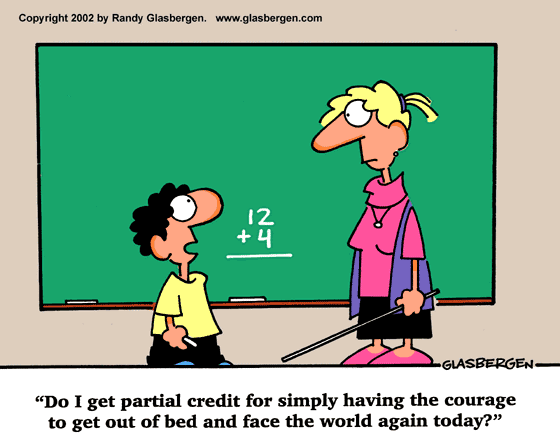 Keys to Sound Assessment
What:
Is the target clear
and appropriate?
Why:
Is the purpose for
Assessment clear?
How:
What assessment method
will work best?
How much:
How can we sample
appropriately?
How accurate:
bias and distortion
Types of Achievement Targets
Teachers must be able to clearly articulate appropriate achievement targets.

• Knowledge & understanding
• Reasoning proficiency
• Performance skills
• Ability to create products
• Dispositions
Knowledge Mastery
The mastery of substantive subject matter knowledge where mastery includes both knowing and understanding.  Mastery is defined as both knowing information outright and through the effective use of appropriate reference materials.  Includes both declarative and procedural knowledge.
Reasoning
The ability to use knowledge and understanding to reason, where reasoning leads to the ability to solve problems.
Skills
The development of certain skills, where it is the process of doing something that is important, such as reading aloud, speaking in a second language, or using psychomotor skills.
Products
The ability to use skills to create certain kinds of tangible products, such as samples of writing, reports, and art products, which exist independently of the performer but which provide concrete evidence of proficiency.
Dispositions
Affective and personal feeling states, such as attitudes, sense of academic self-confidence, or interest in something that motivationally predisposes a person to act or not act.

It is directed at some specific object
It has a positive or negative direction
It can vary in level of intensity, from strong to weak
Keys to Sound Assessment
What:
Is the target clear
and appropriate?
Why:
Is the purpose for
Assessment clear?
How:
What assessment method
will work best?
How much:
How can we sample
appropriately?
How accurate:
bias and distortion
Assessment Methods
Selected response - select a correct or best response
multiple choice
true/false
matching
Production - produce a response
completion/short answer
essay, both restricted and extended response
performance assessmemt
Assessment Methods Continued
Personal communication - a direct communication, either orally or in writing
interviews/conferences
question-answer sessions/discussions
think-alouds
Performance-Based Assessments
Tasks that ask students to perform, create, produce, or do something.  These assessments may tap process, product, or both.  Student performances can be evaluated with checklists, rating scales, or rubrics.
What is Assessment?
The word ‘assess’ comes from the Latin verb ‘assidere’ meaning ‘to sit with’. 

In assessment one is supposed to sit with the learner. This implies it is something we do ‘with’ and ‘for’ students and not ‘to’ students (Green, 1999).
Assessment in education is the process of gathering, interpreting, recording, and using information about pupils’ responses to an educational task. (Harlen, Gipps, Broadfoot, Nuttal,1992)
The State of Assessment
“A wealth of research – a poverty of practice.” (Black and Wiliam, 1998)
Shift from “teaching” to “learning”
Preservice and inservice training
Confusion of terms and conditions
Evaluation
Assessment
Formative
Summative
Formative and summative assessment are interconnected. They seldom stand alone in construction or effect.  
The vast majority of genuine formative assessment is informal, with interactive and timely feedback and response.
It is widely and empirically argued that formative assessment has the greatest impact on learning and achievement.
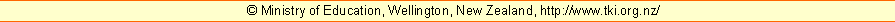 Values and Attitudes about Assessment
Teachers value and believe in students.
Sharing learning goals with the students.
Involving students in self-assessment.
Providing feedback that helps students recognize their next steps and how to take them.
Being confident that every student can improve.
Providing students with examples of what we expect from them.
Formative Assessment
Assessment for learning
Taken at varying intervals throughout a course to provide information and feedback that will help improve 
the quality of student learning 
the quality of the course itself
“…learner-centered, teacher-directed, mutually beneficial, formative, context-specific, ongoing, and firmly rooted in good practice" (Angelo and Cross, 1993).
Provides information on what an individual student needs
To practice
To have re-taught
To learn next
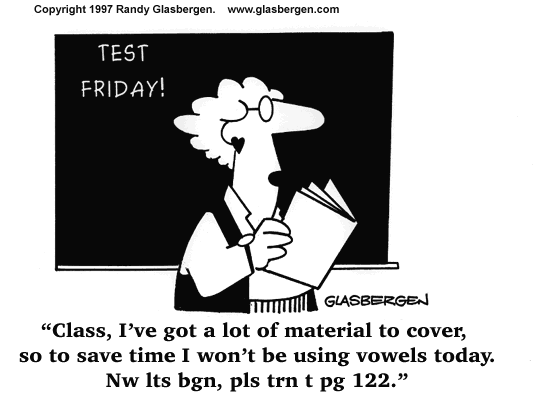 Key Elements of Formative Assessment
The identification by teachers & learners of learning goals, intentions or outcomes and criteria for achieving these. 
Rich conversations between teachers & students that continually build and go deeper. 
The provision of effective, timely feedback to enable students to advance their learning. 
The active involvement of students in their own learning. 
Teachers responding to identified learning needs and strengths by modifying their teaching approach(es).
							Black & Wiliam, 1998
Summative Assessment
Assessment of learning
Generally taken by students at the end of a unit or semester to demonstrate the "sum" of what they have or have not learned. 
Summative assessment methods are the most traditional way of evaluating student work. 
"Good summative assessments--tests and other graded evaluations--must be demonstrably reliable, valid, and free of bias" (Angelo and Cross, 1993).
Formative 

‘… often means no more than that the assessment is carried out frequently and is planned at the same time as teaching.’ (Black and Wiliam, 1999)

‘… provides feedback which leads to students recognizing the (learning) gap and closing it … it is forward looking …’ (Harlen, 1998)

‘ … includes both feedback and self-monitoring.’ (Sadler, 1989)

‘… is used essentially to feed back into the teaching and learning process.’ (Tunstall and Gipps, 1996)
Summative

‘…assessment (that) has increasingly been used to sum up learning…’(Black and Wiliam, 1999)

‘… looks at past achievements … adds procedures or tests to existing work ... involves only marking and feedback grades to student … is separated from teaching … is carried out at intervals when achievement has to be summarized and reported.’ (Harlen, 1998)
The Garden Analogy
If we think of our children as plants …  
Summative assessment of the plants is the process of simply measuring them. It might be interesting to compare and analyze measurements but, in themselves, these do not affect the growth of the plants.
Formative assessment, on the other hand, is the equivalent of feeding and watering the plants appropriate to their needs - directly affecting their growth.
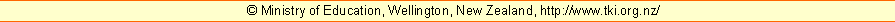 Factors Inhibiting Assessment
A tendency for teachers to assess quantity and presentation of work rather than quality of learning.
Greater attention given to marking and grading, much of it tending to lower self esteem of students, rather than providing advice for improvement.
A strong emphasis on comparing students with each other, which demoralizes the less successful learners.
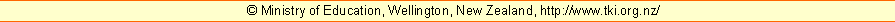 Self-evaluation
Where would you place your assessment practice on the
following continuum?

The main focus is on:
Quantity of work/Presentation
Quality of learning
Marking/Grading
Advice for improvement
Comparing students
Identifying individual 
progress
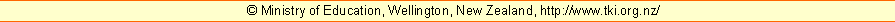 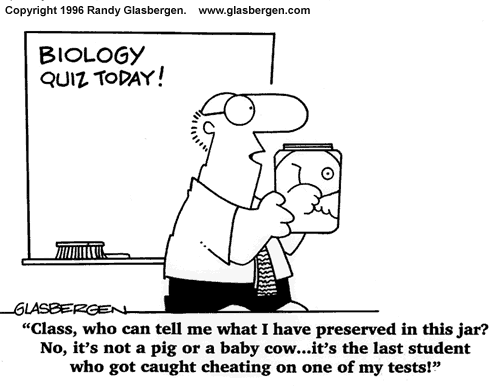 Forms of Summative Assessment
Performance Assessment
Portfolio, Reflective Journal etc.
Traditional Tests
Implications for classroom practice
Share learning goals with students.
Involve students in self-assessment.
Provide feedback that helps students recognize their next steps and how to take them.
Be confident that every student can improve.
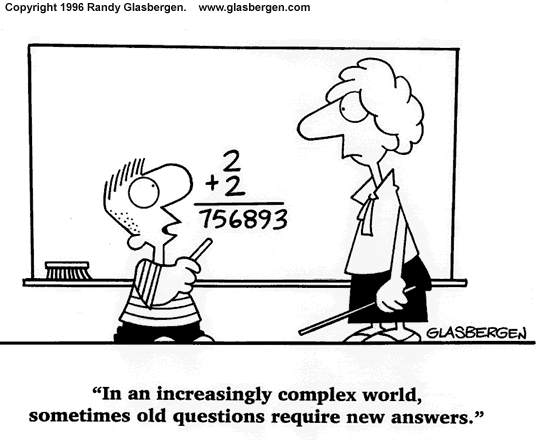